Evropské jazykové portfolio v praxi
TENTO PROJEKT JE SPOLUFINANCOVÁN EVROPSKÝM SOCIÁLNÍM FONDEM A STÁTNÍM ROZPOČTEM ČESKÉ REPUBLIKY
Představení projektu
Název projektu:  Evropské jazykové portfolio v praxi 		       CZ.1.07/1.1.00/08.0014
Doba realizace:   Leden 2010 – Prosinec 2012
Realizátor projektu: 
Krajské centrum vzdělávání a jazyková škola s právem státní jazykové zkoušky Plzeň (KCVJŠ)
Partner projektu: 
Národní ústav pro vzdělávání (NÚV)
Předpoklady a východiska projektu
Statistické údaje v roce 2009 ukazují, že současné verze EJP jsou používány na školách v ČR velmi málo a neexistuje žádná systematická podpora. 

Pouze minimální počet učitelů a žáků využívá tištěné verze EJP (13%).
Cíle projektu
vytvořit všem uživatelům, bez rozdílu věku, jednoduše dostupnou, srozumitelnou a uživatelsky přívětivou verzi Evropského jazykového portfolia (EJP). 

podporovat a rozšiřovat využívání EJP mezi žáky a učiteli přímo ve výuce

cílová skupina: žáci, studenti a učitelé všech vzdělávacích stupňů
Cíle projektu
- nové EJP bude elektronické, online, přizpůsobené věkové skupině

 nové EJP bude kompletně lokalizované do 6 jazyků (CZ, ENG, DE, FR, ŠP, IT). 

- nové EJP bude rozšířené o podporu zapojení ve výuce (rozšíření částí EJP, cvičení, rozhraní učitele)
Klíčové aktivity
Tvorba elektronických verzí EJP

Další vzdělávání pedagogických pracovníků

Propagační kampaň

Hodnocení využívání EJP na školách
Klíčové aktivity
Tvorba elektronických verzí EJP
Vytvoření 4 elektronických aplikací EJP s 6 jazykovými mutacemi
	www.evropskejazykoveportfolio.cz
vytvoření manuálů k těmto elektronickým verzím
testování aplikací
realizace pilotáže využití nového eEJP ve výuce (480 zapojených žáků)
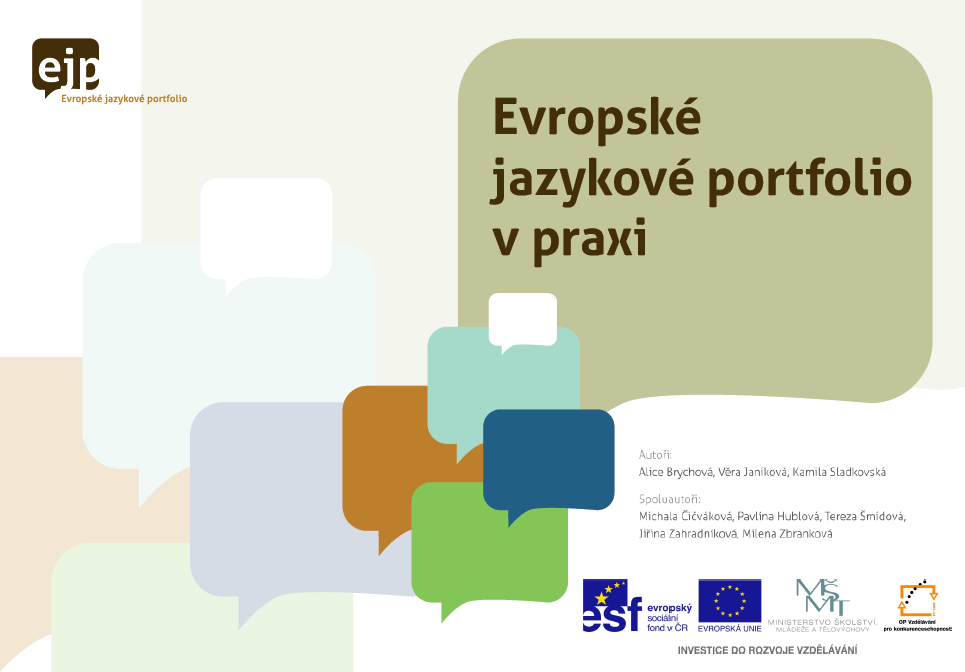 Klíčové aktivity
Další vzdělávání pedagogických pracovníků

tvorba metodiky EJP pro učitele
tvorba příkladů dobré praxe
vytvoření vzdělávacích programů DVPP
školení lektorů DVPP i konzultantů jednotlivých krajů v ČR
realizace DVPP v celé ČR (3123 učitelů v DVPP)
Klíčové aktivity
Propagační kampaň

informační semináře o využívání EJP pro školy a dalších vzdělávací instituce
konference 2011, 2012 a odborná setkání
informace o elektronickém EJP v tištěných a elektronických médiích 
metodický web, digifolio 
http://metodicky-web-ejp.rvp.cz
http://digifolio.rvp.cz
Klíčové aktivity
Hodnocení využívání EJP na školách

dotazníkové šetření využívání EJP ve školách 2010
průběžná šetření využívání EJP v pilotních školách v ČR
doporučení pro další používání EJP
Zkušenosti, odezva
více než 7 793 registrovaných uživatelů (stav k březnu 2013)

zájem ze strany mezinárodních partnerů o přidání jazykových mutací
Děkujeme za pozornost
Mgr. Michala Čičváková
NÚV
michala.cicvakova@nuv.cz
www.nuv.cz





Mgr. Lukáš Vlček KCVJŠ Plzeňvlcek@kcvjs.czwww.kcvjs.cz